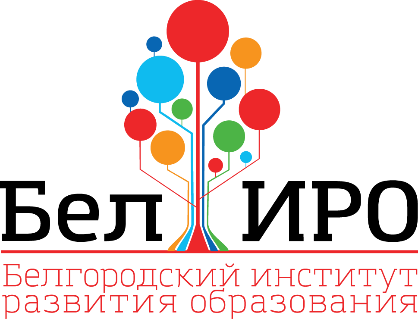 Действия при взрывах и обстрелах 10-11 класс
го
г. Белгород, 2020
Белгород, 2022
На данный момент, министерством обороны 
РФ проводится СВО. В связи с чем, в 
приграничных  районах не исключены 
факты взрывов и обстрелов.

Данные предметы представляют реальную опасность
 для здоровья человека!
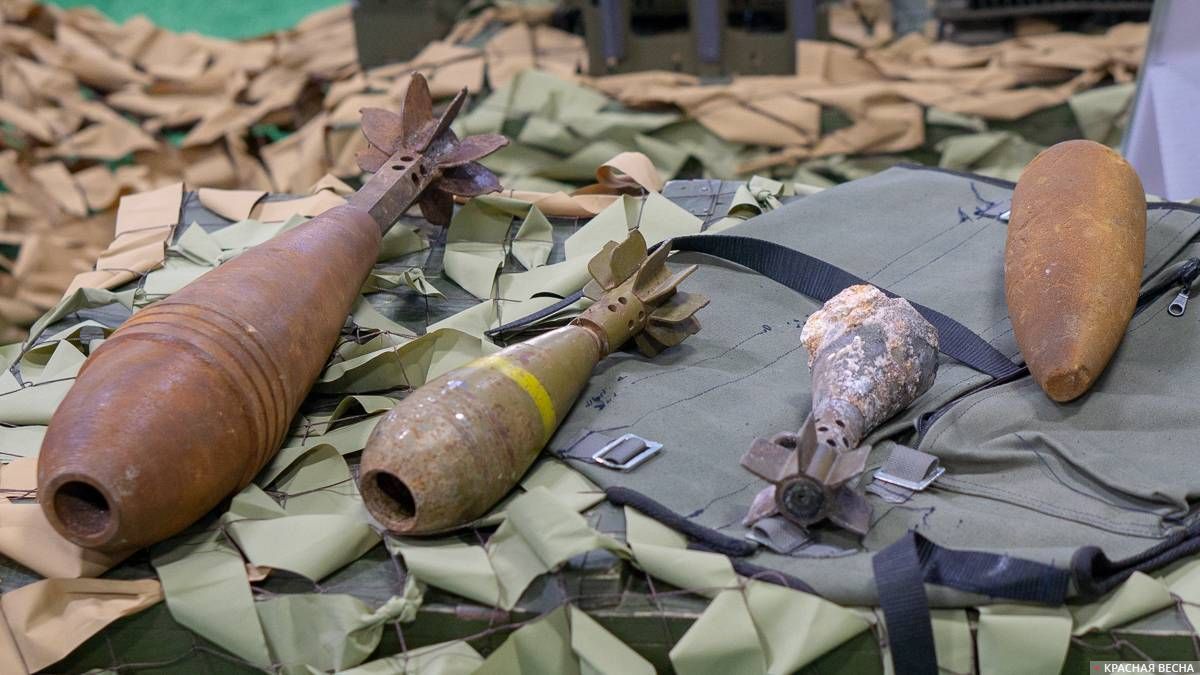 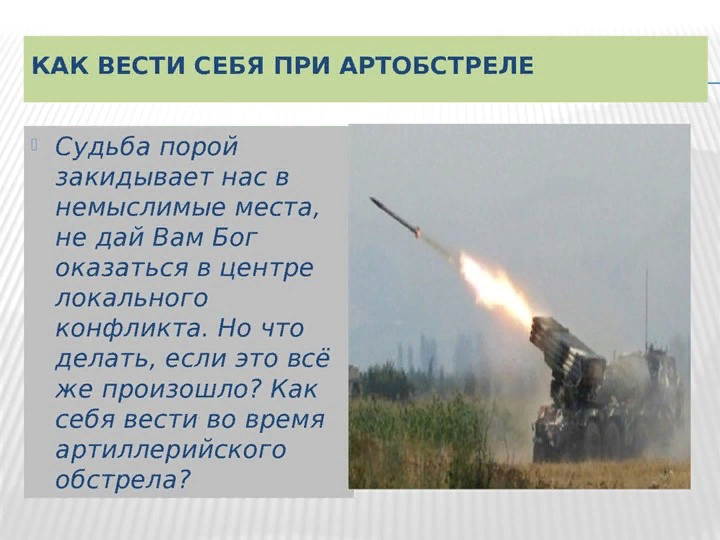 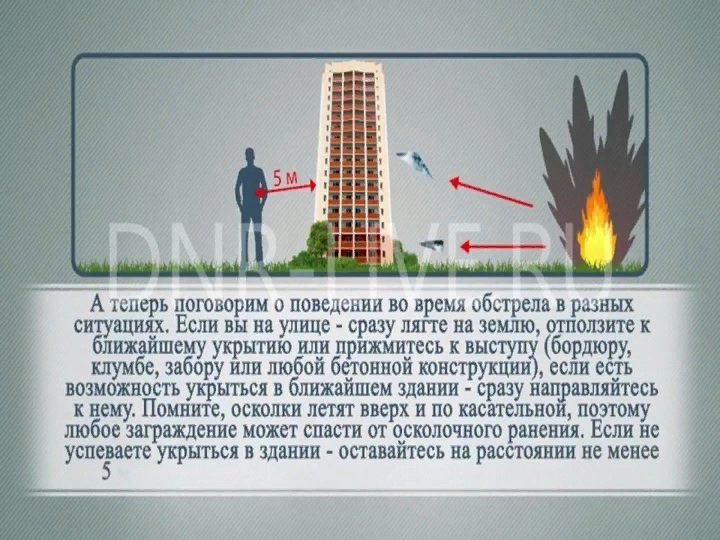 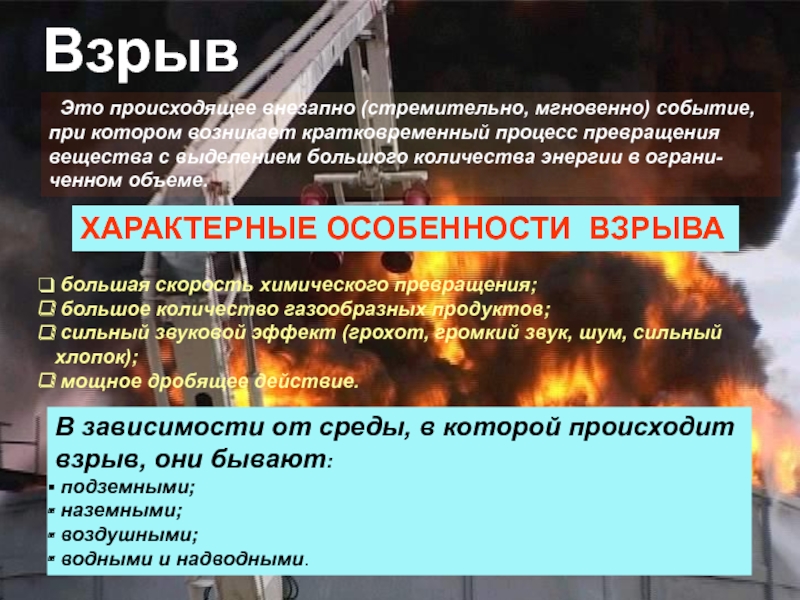 Главные поражающие  факторы взрыва
Первичные: 
- ударная волна, распространяющаяся от центра взрыва со сверхзвуковой скоростью.
 - массивы летящих осколков разрушенных конструкций, зданий, оборудования, а также взрывных устройств и боеприпасов — мин, снарядов, бомб.
Главные поражающие  факторы взрыва
Вторичные:
-  пожары как на открытой местности, так и внутри зданий, утечка токсичных и других опасных веществ при разрушении производственных цехов и оборудования;
- ранения и заваливание людей обломками стеклянных конструкций, обрушившихся зданий; 
- природные катастрофы — затопления из-за разрушенных плотин, а также заражение атмосферы, воды, почвы.
Безопасное удаление при взрыве некоторых боеприпасов
Безопасное удаление при угрозе взрыва опасных предметов.
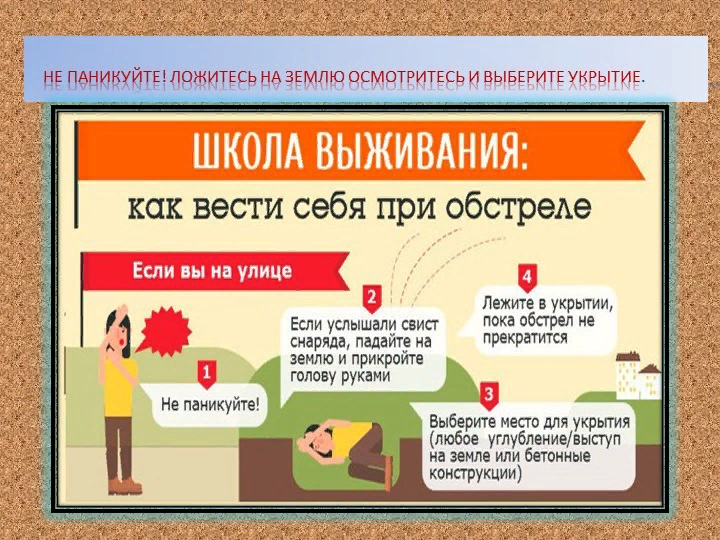 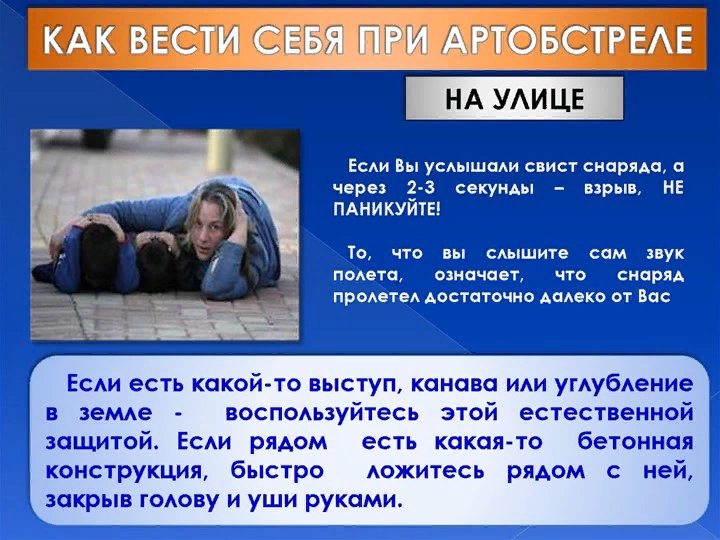 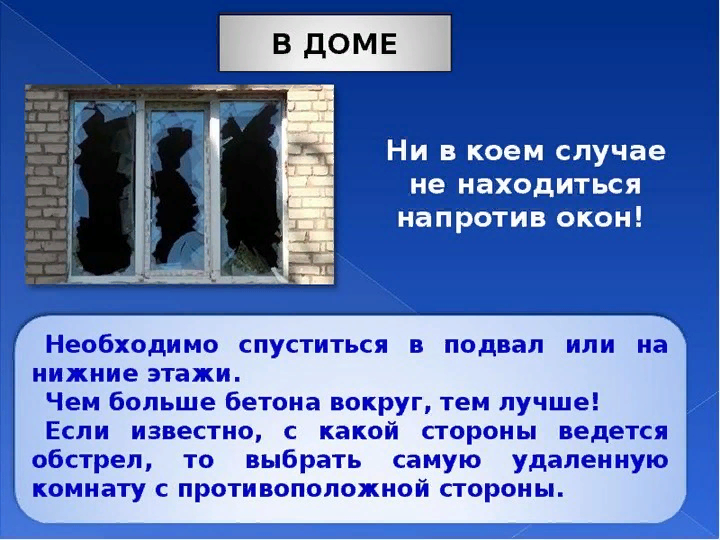 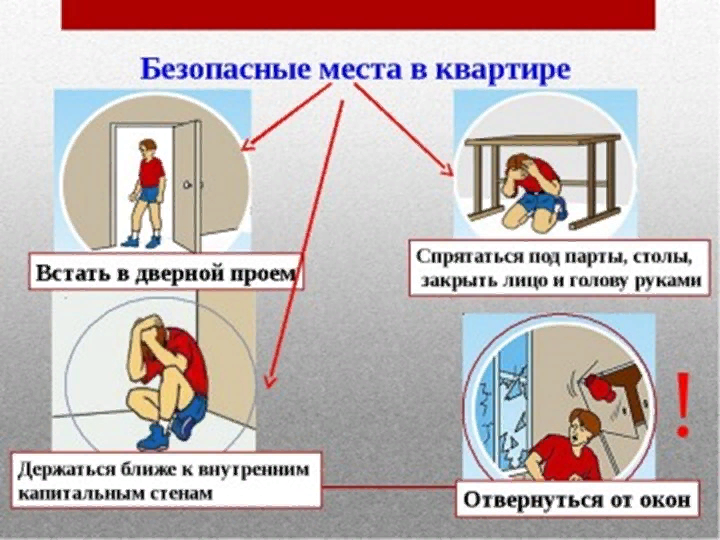 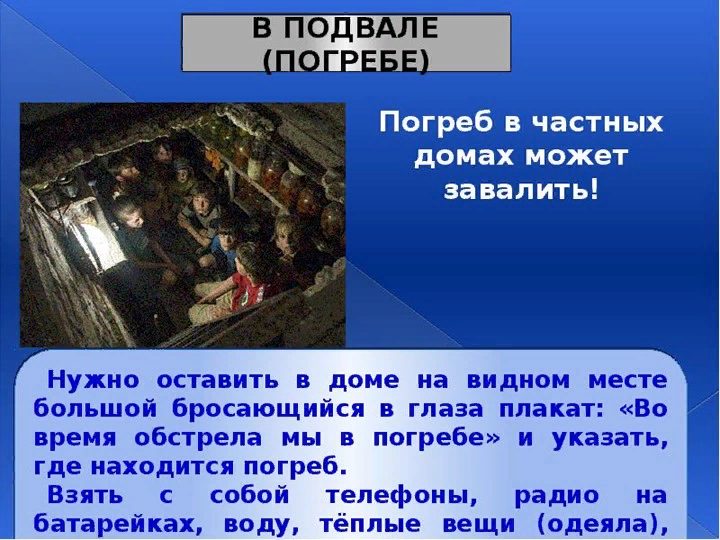 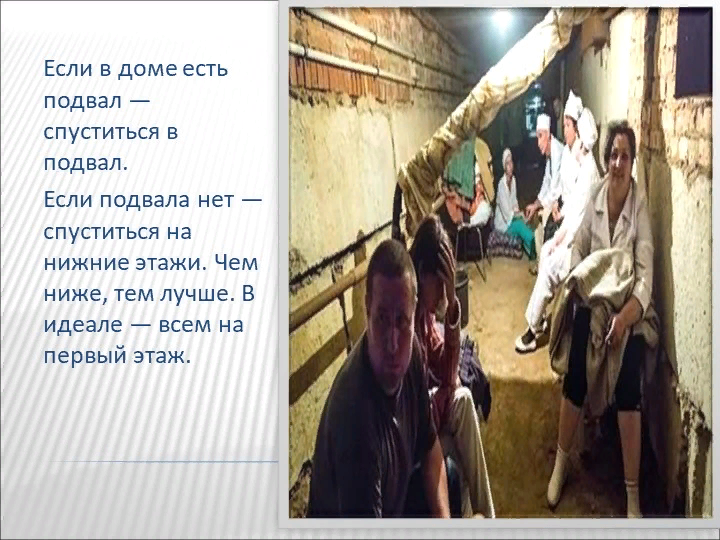 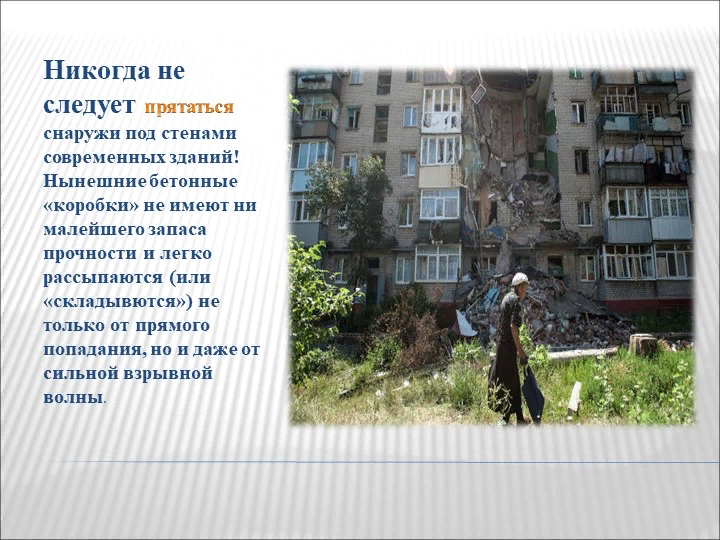 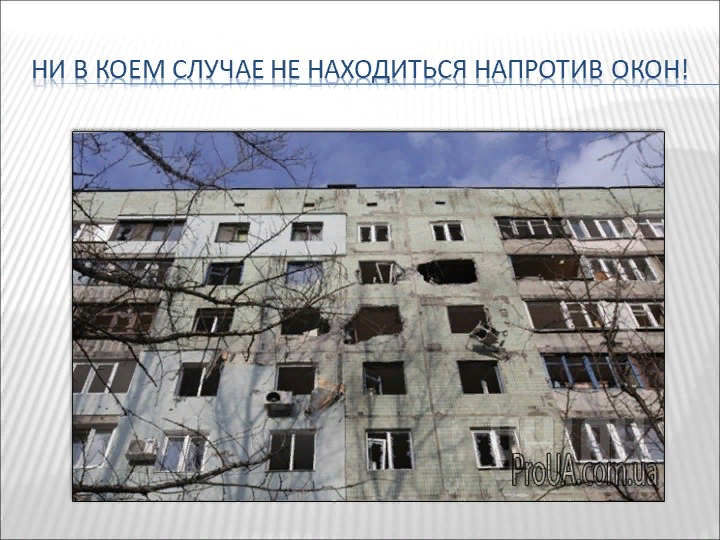 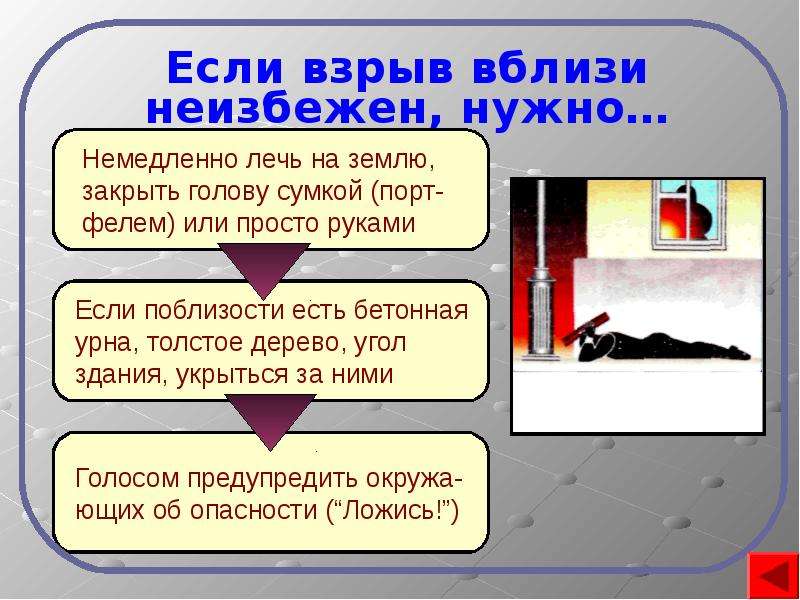 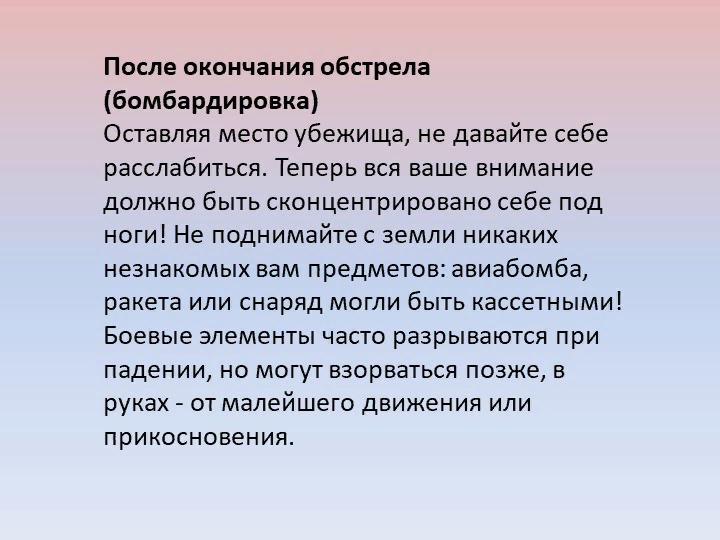 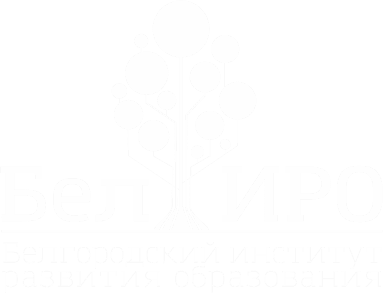 СПАСИБО 
ЗА ВНИМАНИЕ!
Электронная почта: mail@beliro.ru
+7 (4722) 34-40-08
308007 г. Белгород, ул. Студенческая, 14
Сайт в сети Интернет: http://beliro.ru